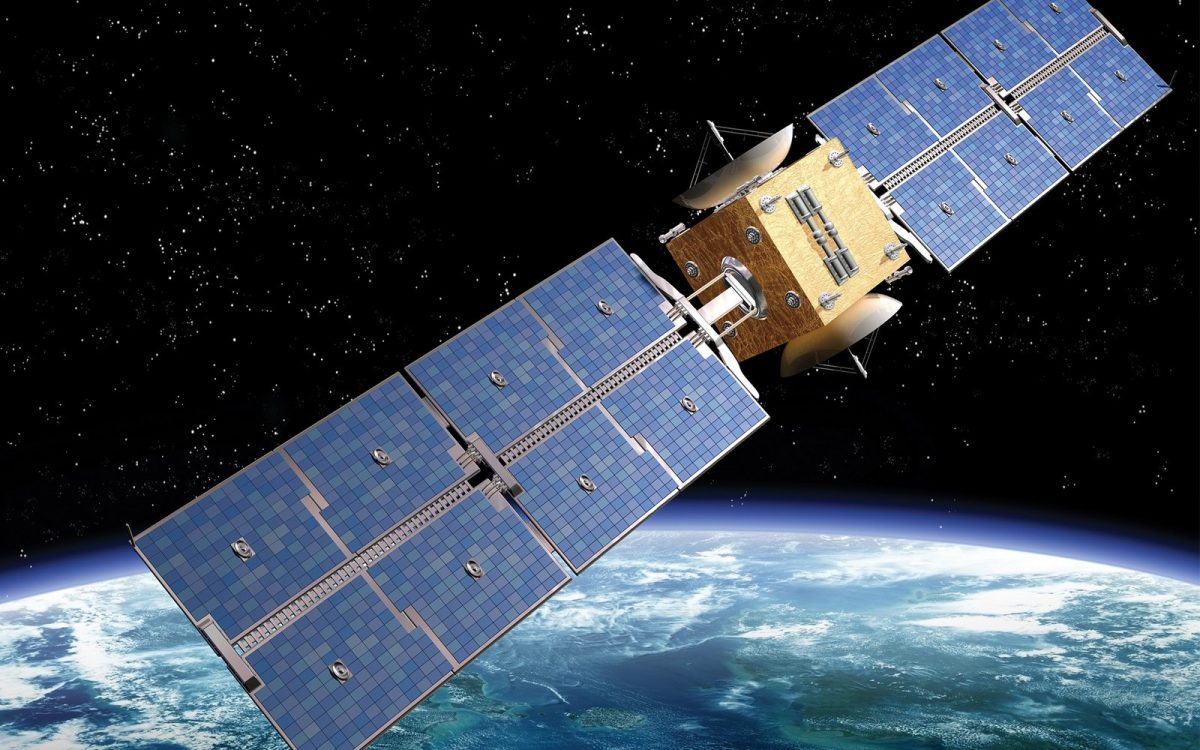 AWS GROUND STATION
Роботу виконали студенти групи ТСД-12 
Іщенко Ілля Євгенович та Кононов Андрій Олександрович
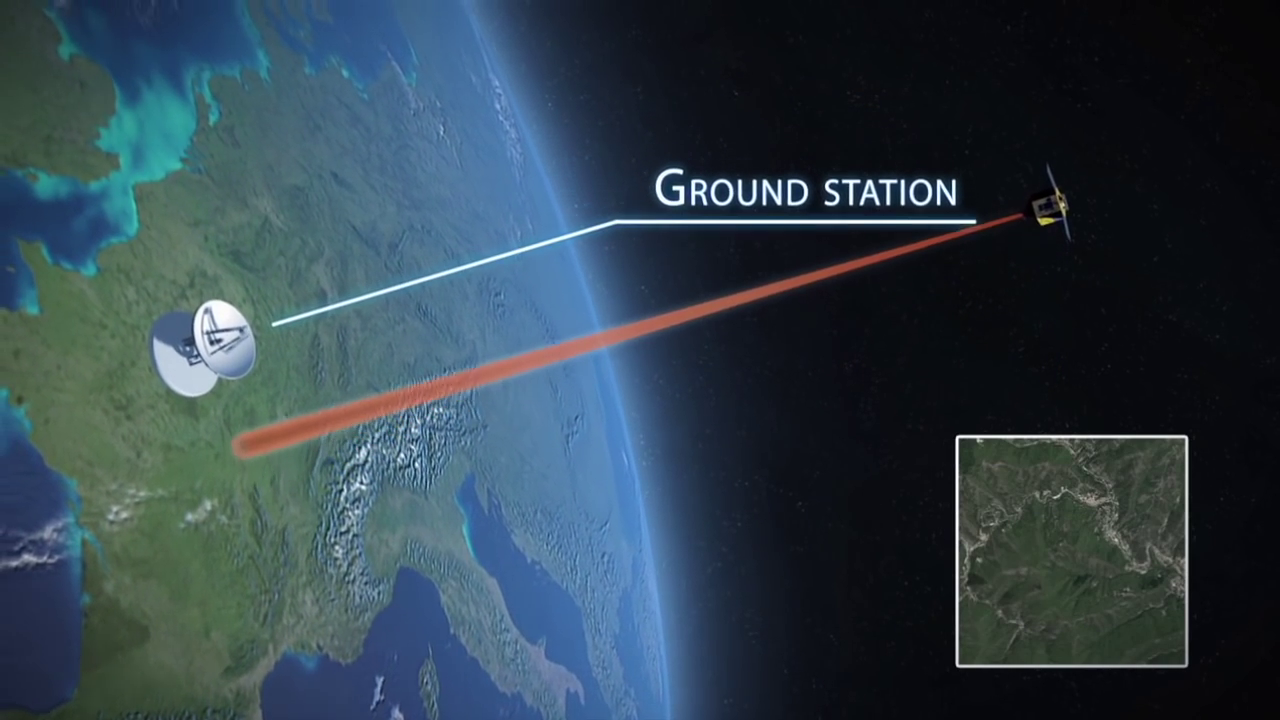 AWS
AWS(Amazon web services)
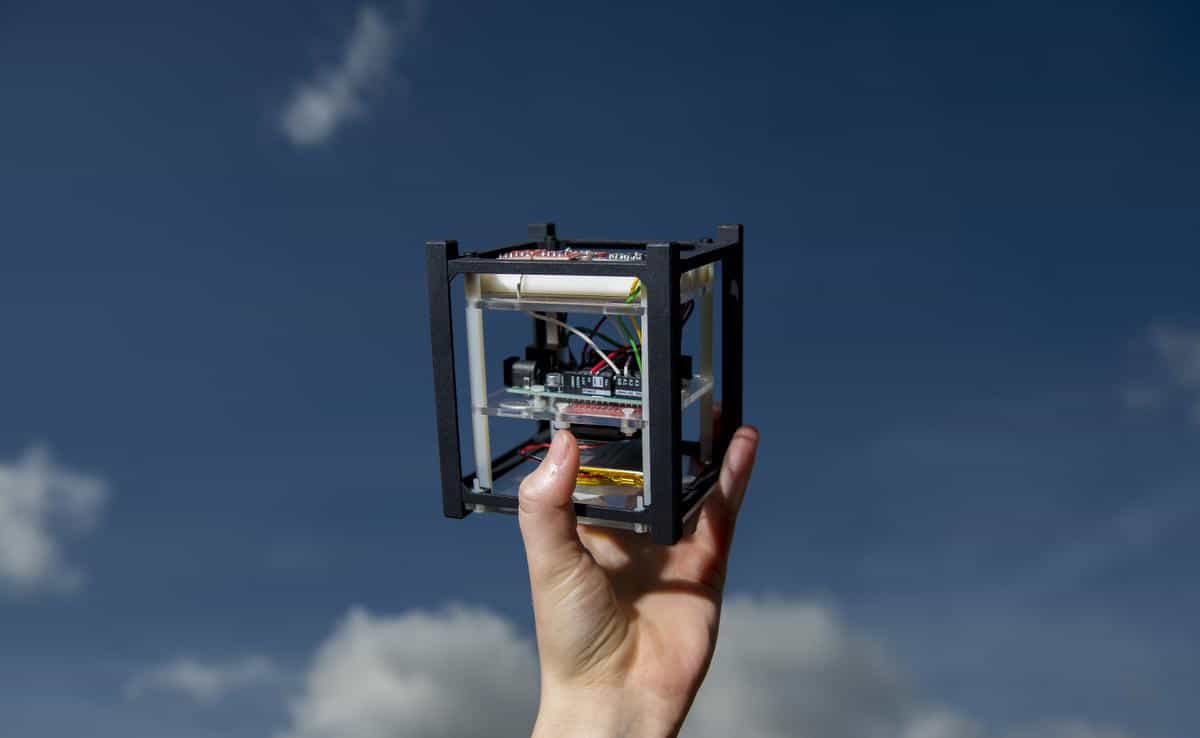 CubeSat – штучний супутник
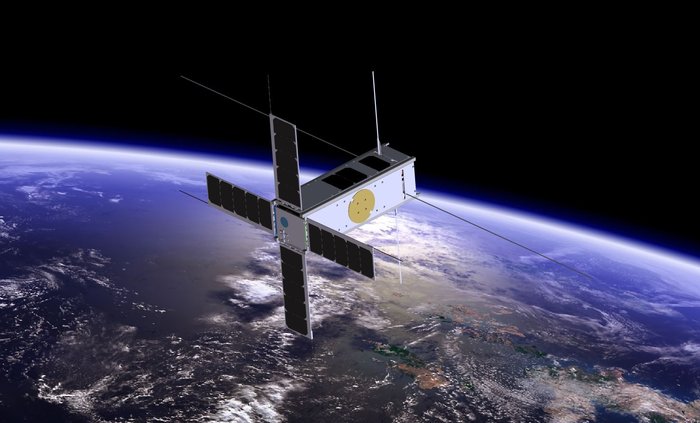 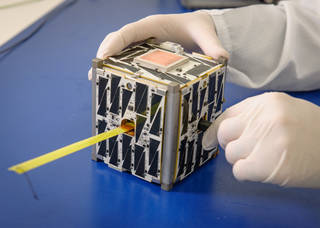 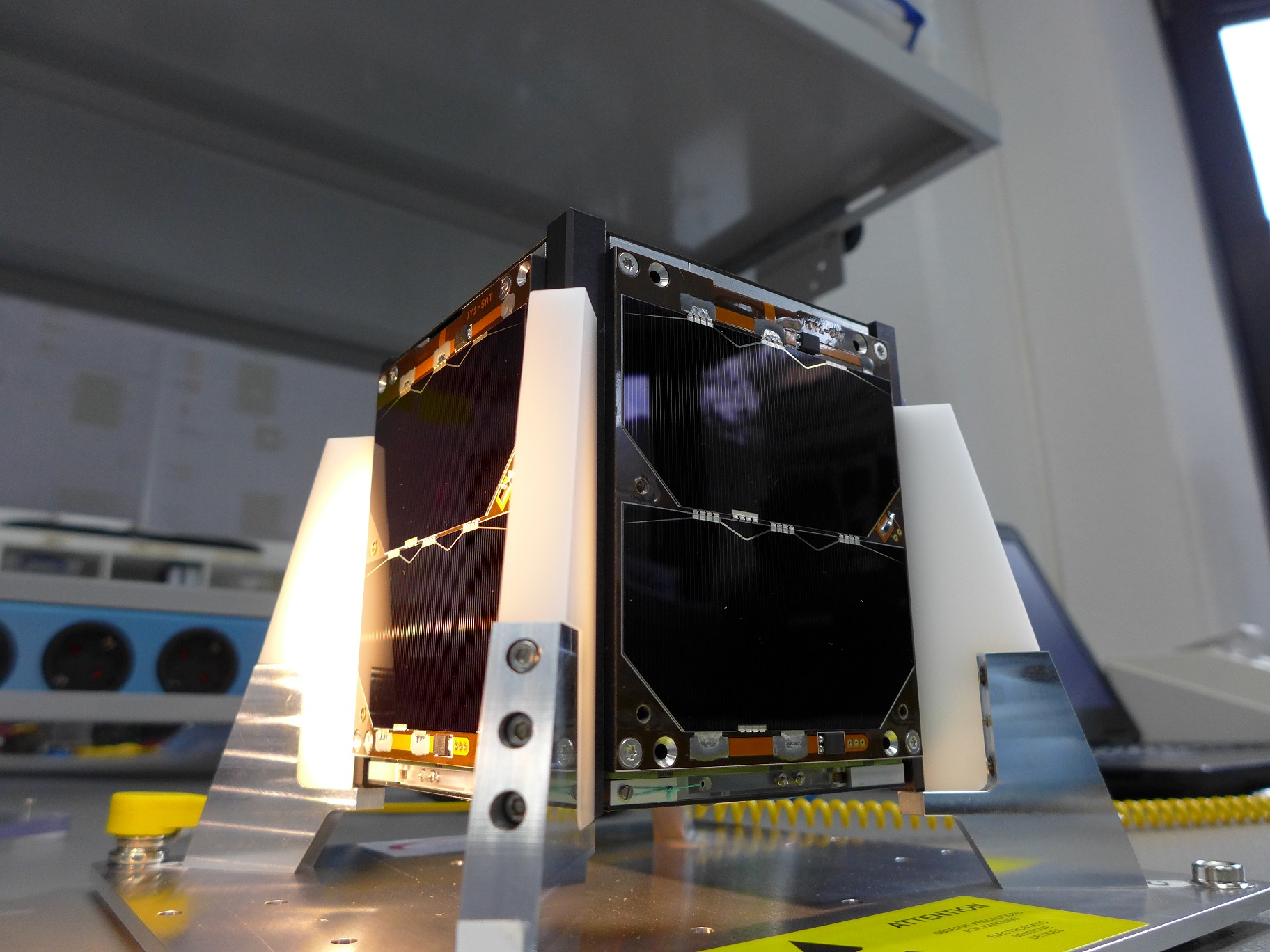 Інтерфейс
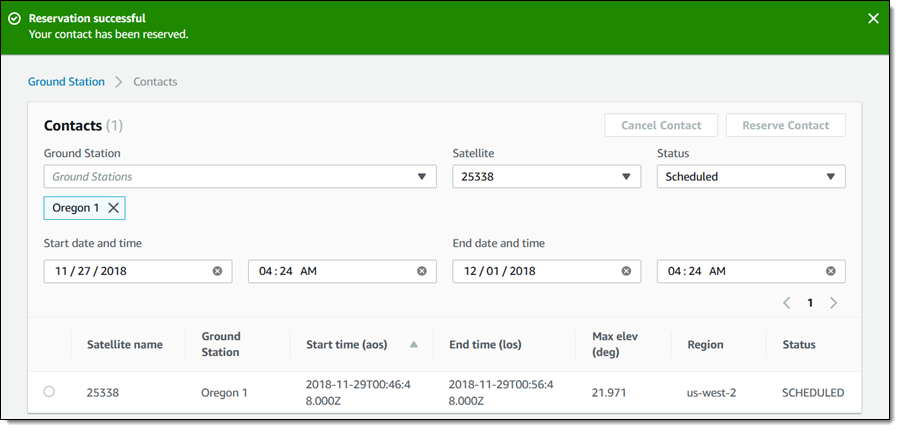 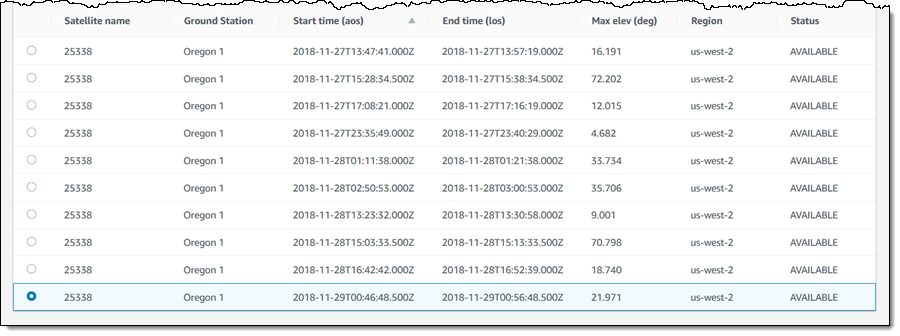